Independent Assessor Training for Integrated End Point Assessment2024-25Updated: 29 August 2024
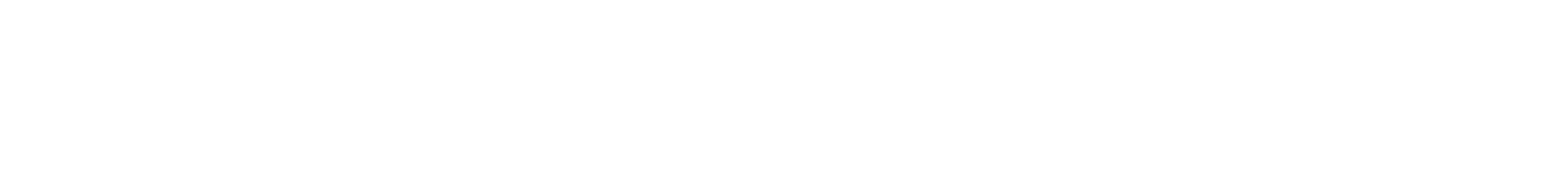 What is an Independent Assessor (IA)?
At End Point Assessment (EPA), Independent Assessors provide the independent judgement of an apprentice’s occupational competence as professionals who are experts in, and respected by, the occupation.
Our commitments to Independent Assessors
UEL will:
recruit Independent Assessors that are competent in the apprenticeship occupation and in judging occupational competence.
have and apply a conflict-of-interest policy for Independent Assessors.
train Independent Assessors in how to make assessment judgements and grading decisions to deliver the EPA.
standardise Independent Assessors before allowing them to deliver EPAs and moderate their decisions once EPAs have begun.
host, facilitate and make suitable records of each EPA.
arrange the certification of the degree apprenticeship.
ensure that the requirements of the EQA provider (Office for Students) are met in full.
Office for Students’ EPA Principles
Source: https://www.officeforstudents.org.uk/media/d4649bbf-f6d6-49d0-8a16-3e322ba7f9a5/eqa-of-apprenticeships-end-point-assessments-guidance.pdf
Continuous professional development (CPD)
Resits and retakes I
Resits
Retakes
Resits and retakes II
If the apprentice fails any component(s) of EPA, they can take a resit or a retake, but the employer needs to agree that a resit or retake is appropriate.
UEL and the employer must agree the timescale for a resit or retake, and the apprentice must receive a supportive action plan to prepare for both a resit or a retake.
Resit = No further UEL training required; scheduled within 3 months of the original EPA.
Retake = Further UEL training required; scheduled within 6 months of the original EPA.
Where an EPA has multiple components and the apprentice fails one component, the failed component must be resat/retaken within six months from the original EPA, otherwise the entire EPA will need to be resat/retaken.
Where merit/distinction grades are available, resits/retakes are not available for apprentices wishing to obtain a higher grade (for example, to improve a pass to a distinction).
Academic misconduct
Should Independent Assessors suspect any evidence of academic misconduct, they should refer to Part 7 of the Academic Regulations: Academic Integrity and Academic Misconduct Regulations, available at: https://www.uel.ac.uk/about/governance/manual-general-regulations.
UEL additionally has a dedicated Academic Misconduct team, contactable at academicmisconduct@uel.ac.uk.
Complaints and academic appeals
Any complaints and/or academic appeals should always be attempted to be resolved locally first. Where local resolutions cannot be achieved, UEL has the following dedicated teams to address resolutions for complaints and/or academic appeals:
If apprentices have any complaints relating to EPA delivery (including how the course teams have prepared them for EPA), they can contact the UEL Complaints Team at complaints@uel.ac.uk. Complaints are also covered in Part 10 of the UEL Academic Regulations.
If apprentices have any complaints relating to EPA grading, they can contact the UEL Academic Appeals Team at appeals@uel.ac.uk. Appeals are also covered in Part 6 of the UEL Academic Regulations.
The University has a designated intranet page for complaints and academic appeals, available at: https://uelac.sharepoint.com/sites/GovernanceandLegal/SitePages/Complaints-and-Appeals.aspx.
If apprentices are still dissatisfied with the resolutions provided by the UEL Complaints or Academic Appeals Teams, they can additionally contact the Office of the Independent Adjudicator (OIA) by visiting https://www.oiahe.org.uk/students/can-you-complain-to-us/. The OIA will not address any complaints and/or academic appeals which have not first been escalated to the relevant UEL Teams.
IfATE and the OfS will not handle any complaints relating to EPA.
Reasonable adjustments
IfATE has designed a Reasonable Adjustments Matrix which underpins any decisions made by UEL relating to reasonable adjustments of EPA practice, available at https://www.instituteforapprenticeships.org/quality/end-point-assessment-reasonable-adjustments-guidance/.
In order to receive reasonable adjustments, apprentices will be expected to have engaged with the UEL Disability and Dyslexia Service (DDS) which has a dedicated intranet page available at: https://uelac.sharepoint.com/sites/studentsupport/SitePages/Disability-&-Dyslexia-Team.aspx.
The details of any reasonable adjustments which have been agreed for an apprentice will be communicated with Independent Assessors in advance of EPA.
Equality, diversity and inclusion (EDI)
Inclusion is one of UEL’s three core values, along with Courage and Passion).
All Independent Assessors, as members of the UEL staff community, are expected to act in line with key UEL policies and procedures relating to EDI, including: 
Upholding the UEL values and behaviours, available at https://uelac.sharepoint.com/sites/hr/SitePages/UEL's-Values-and-Behaviours.aspx?web=1.
Following all UEL staff policies (including the Equality, Diversity and Inclusion Policy), available at https://uelac.sharepoint.com/sites/hr/SitePages/A-Z-(Employee-Handbook).aspx.
Escalate any issues relating to the above to the People & Culture team at hrhub@uel.ac.uk.
The institutional lead on all matters relating to EDI is our Office for Institutional Equity (OIE) who have a dedicated intranet page available at https://uelac.sharepoint.com/sites/OIE and are contactable at oie@uel.ac.uk.
Principles of EPA Feedback
Coming soon!
Thank you for being anIndependent Assessorat our University!
For any questions relating to the contents of this presentation (including any broken hyperlinks), please contact Quality Assurance and Enhancement (qae@uel.ac.uk).